Planning for Long-Term Care (LTC)
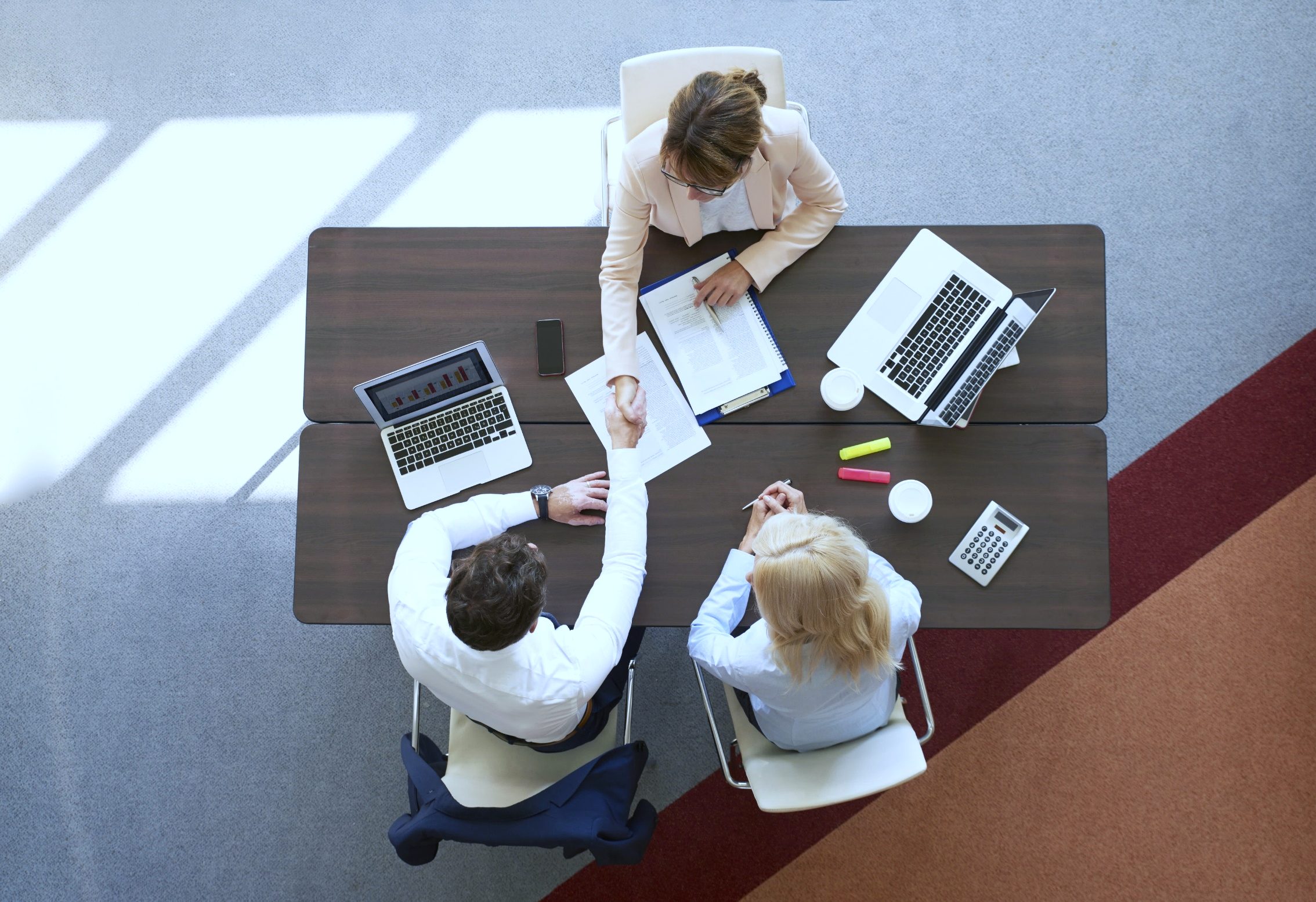 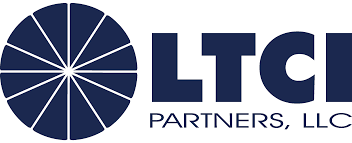 Long-Term Care is a Financial Issue
Health Insurance and Disability Insurance do not cover LTC
10% of LTC claims are covered by Medicare
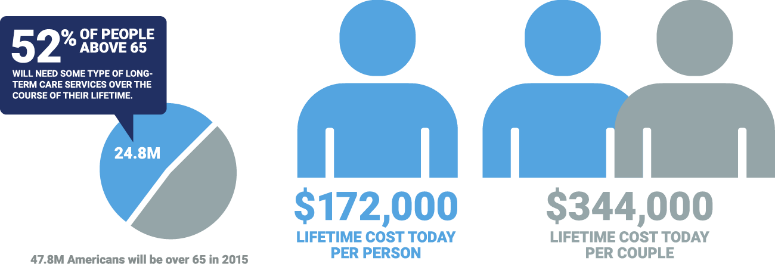 LTC insurance is 401K insurance.
Sources: https://www.pwc.com/us/en/industries/insurance/library/long-term-care-services.html, https://www.morningstar.com/articles/957487/must-know-statistics-about-long-term-care-2019-edition, longtermcare.gov, US Department of Health & Human Services,
Odds of Needing Long-Term Care
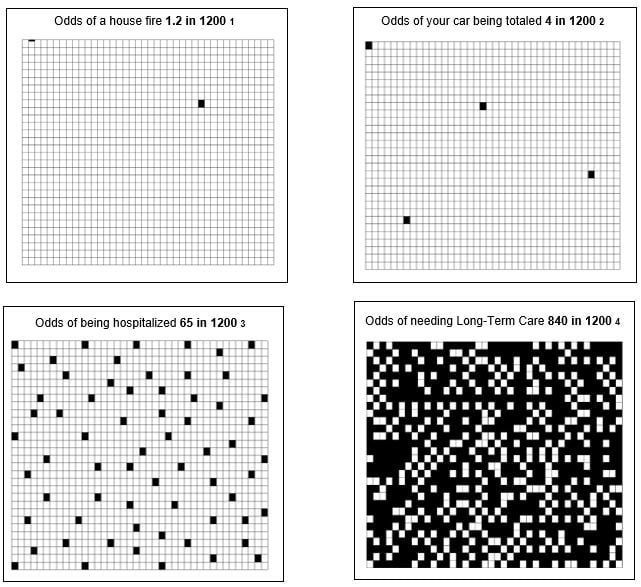 Sources:
1 Fire Loss in the U.S., National Fire Protection Association® (NFPA®), 10/06/2022
 
2 CCC intelligent Solution, Inc, Crash-Course 2022 edition 

3 Centers for Disease Control and Prevention, Summary Health Statistics for the U.S. Population, National Health Interview Survey, 2018 

4 U.S. Department of Health and Human Services (HHS), Office of Disability, Aging and Long-Term Care Policy (DALTCP) and the Urban Institute. April 2017.
Long-Term Care is a Family Issue
Impact of LTC on families:
83% OF CARE
70%
OF CAREGIVERS SUFFER WORK-RELATED DIFFICULTIES DUE TO THEIR CAREGIVING DUTIES
PROVIDED TO OLDER ADULTS IS DELIVERED BY FRIENDS OR FAMILY MEMBERS
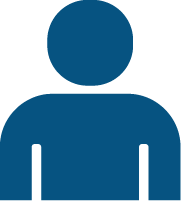 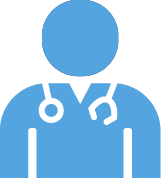 20%
OF FULL-TIME EMPLOYEES LOSE 10+ HOURS PER WEEK DURING WORKING HOURS TO HELP AN AGING LOVED ONE
By planning, you are reducing the caregiving burden on your family.
Source: https://www.morningstar.com/articles/957487/must-know-statistics-about-long-term-care-2019-edition
Long-Term Care is a Growing Issue
Americans are aging
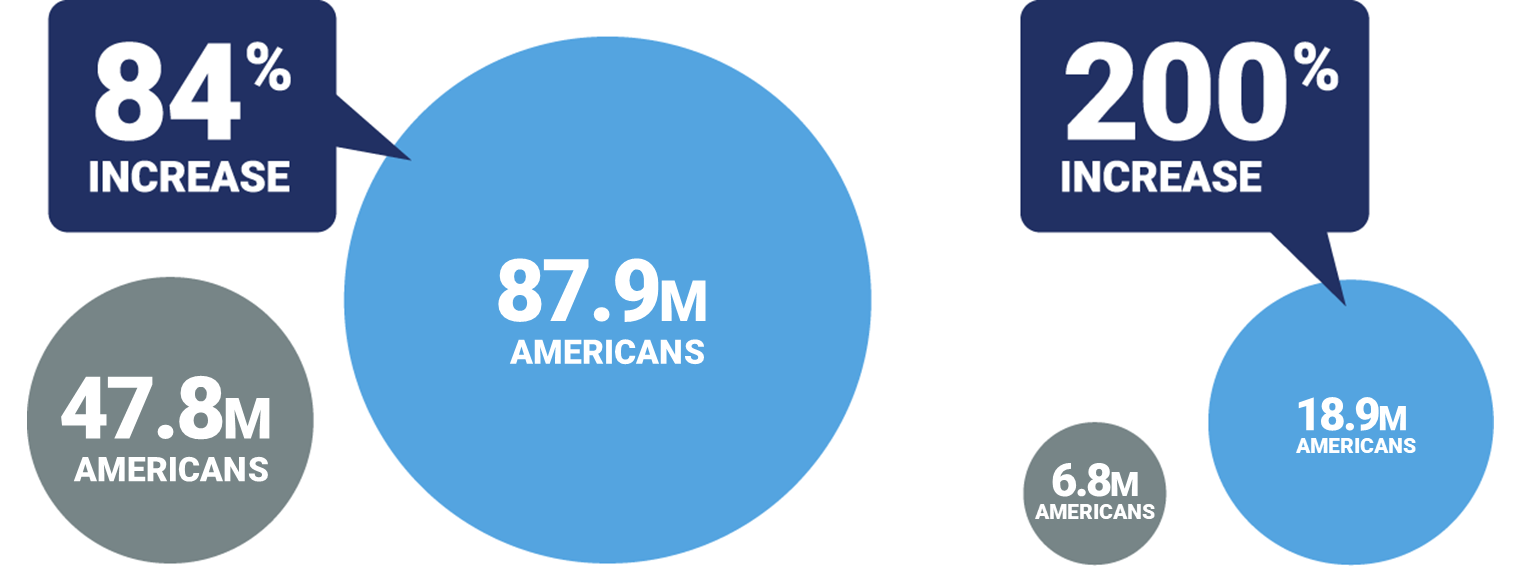 OVER 65 in 2050
OVER 85 in 2015
OVER 85 in 2050
OVER 65 in 2015
Source: https://www.morningstar.com/articles/957487/must-know-statistics-about-long-term-care-2019-edition
Risks to Your Financial Future
Are you prepared for the potential financial risks and the future consequences that might happen down the line?
Unexpected Health Event
Outliving Your Income
Passing Away Financially Unprepared
What is Long-Term Care (LTC)?
Personal care or supervision needed by persons of all ages for an extended period of time. LTC is associated with the effects of aging, but may be needed at any time, due to an accident or illness.

Some conditions that may require LTC:
Head Injury
Stroke
Cancer
Parkinson’s Disease
Heart Disease
Multiple Sclerosis
Alzheimer’s Disease / Dementia
Who Will Need LTC?
1 out of every 5 people ages 65+ will need LTC for more than five years.*
In-Home Care
Assisted Living
Nursing Home
* Long-Term Services and Supports for Older Americans: Risks and Financing Research Brief, Judith Dey, August 2022.
The Costs of LTC Across the U.S.
WA
WA
ME
ME
MT
MT
ND
ND
DE
OR
OR
VT
VT
MN
MN
NH
NH
ID
ID
MA
NY
NY
SD
SD
WI
WI
RI
MI
MI
CT
CT
WY
WY
$91,000
PA
PA
IA
IA
NJ
NJ
NE
NE
NV
NV
OH
OH
UT
UT
$15,600
IN
IN
IL
IL
MD
CO
CO
WV
WV
KS
KS
CA
CA
VA
VA
MO
MO
Annual Average
DC
KY
KY
NC
NC
$155,000 – $380,000
TN
TN
OK
OK
AZ
AZ
$135,000 – $155,000
NM
NM
AR
AR
SC
SC
GA
GA
$115,000 – $135,000
AL
MS
MS
LA
LA
$95,000 – $115,000
TX
TX
$80,000 – $95,000
FL
FL
$70,000 – $80,000
Source: Genworth Cost of Care Survey, conducted by CareScout®, November 2021. Based on cost of 365 days of care for a private room in a nursing home.
AK
AK
HI
HI
Paying for LTC
Who pays for LTC? Will medical insurance cover it?
It’s a common misconception that Medicare or Medicaid will cover all expenses. The truth is you’ll need to be able to cover much of the costs yourself in the form of either cash or private insurance.
Source: LongTermCare.gov (Medicare and Medicaid), 2020
Why Plan “NOW” for LTC?
LTC Insurance planning = nursing home avoidance coverage (plans pay for home healthcare) 

Healthcare (acute & long-term) is “front-of-mind” for most Americans today

Record low interest rates -- carriers will likely continue to re-price products (increase rates for new applicants or modify interest rate assumptions) 

Underwriting changes – we’re all learning more about Covid-19 & as we learn more, carriers may modify their guidelines or offers 

During down market swings or recessions, people tend to want “protection products” vs. self-insuring against this risk 
 
Complimentary piece to a Financial Wellness or Retirement Readiness program 
 
Alternative to publicly funded LTC programs (taxpayer-sponsored)
Important LTC Questions
Where are the LTC services provided?
What effect could LTC have on my family and retirement strategy?
What could LTC cost?
What are my options if I need to pay for LTC?
[Speaker Notes: Each year, LIMRA comes out with a research report called the Insurance Barometer.  As it sounds, the report gauges consumer sentiments. 
Here’s our BIG challenge.  It’s bigger than us, I mean in the financial services or insurance industry.
This is BIG social issue or challenge.
Check out the disconnect here.

How do we change our clients & prospects behavior?]
Risk Management and LTC
You take protective measures in other aspects of life. LTC should be 
no exception.
Why not help protect the retirement lifestyle you have worked your entire life to create?
Retirement
Wellness
Home
Transportation
Family and Wealth
Life & Disability Insurance
Homeowner’s
Insurance
Health 
Insurance
Auto
Insurance
LTCInsurance
?
✔
✔
✔
✔
13
LTC Planning
LTC Planning: A Three-Step Process
Living a long life is a near certainty in this day and age. Planning for it is a necessity.
Ownership Structure
1
2
3
Understand
Develop
Implement
Understand the Need or Risk

Personal experiences
Consequences of living a long life
Develop a Strategy to Offset the Risk

LTC is a family issue
There is risk to the family if there is no strategy
Develop a strategy
Implement the Strategy

LTC insurance planning
Self-funding
Caregiving plan
[Speaker Notes: Keeping choices as simple as possible.  As an advisor, you may think your job is to give a possible buyer multiple options for planning for care, such as spread sheeting several insurance carriers or comparing standalone and linked products.  However, the reality is consumers don't want this - they want a recommendation with just a few choices.  Limit the options they can consider.
Focus on the possible gain LTC will provide instead of the possible loss.  Gamblers fell worse about losses than good about wins. Likewise, people who are considering LTC Insurance don't want to think about loss when planning for care, such as how their retirement savings may be depleted.  Instead, try and focus on the fact that a small LTC Insurance premium gives the policyholder the possibility of a BIG payoff in benefits.  For example, a $2,000 annual premium could result in $300,000 to pay for high-quality care ah at home.
Use stories, not statistics!   Statistics are important for discovering trends and insights, but they are awful when used for discussing LTC planning.  Statistics destroy empathy and emotion.  People are way too optimistic about their future and think they will be on the winning side of a statistic.  Focus on stories and experience when talking about planning for LTC.
Focus on now benefits, not the future.  It's incredibly hard for people to imagine aging and needing help.  Only something like an aging suit can really give people a glimpse of how needing care will affect them and their families.  Instead, focus on the "now" benefits  of LTC Insurance.  The now benefits for LTC Insurance are harder to quantify, but they can include peace of mind, good health underwriting, and locking into a lower premium before a birthday.
Help Guide Heuristics (rules of thumb). For analytical advisors, it's tempting to use tools such as cost of care surveys that project the cost of care 40 years in the future when designing plans.  A better approach is to "follow the crowd" and recommend benefits similar to what policyholders are actually buying.  You may think that people want customized solutions, but most would feel more comfortable picking options similar to other buyers.  Recommend they do what most people are doing.
Force a choice.  When people have to make a decision, such as actively signing off the fact they have been offered LTC insurance but declined, they will be more likely to buy.  LTC planning is easy to delay, and people don't want to be told they can't delay that decision forever]
How LTC Insurance Works
LTC provides a “pool of benefit dollars” for LTC to be used when and where it may be needed.
Assisted Living Care
Care Coordination 
Services
Home Care
Nursing Facility Care
[Speaker Notes: Keeping choices as simple as possible.  As an advisor, you may think your job is to give a possible buyer multiple options for planning for care, such as spread sheeting several insurance carriers or comparing standalone and linked products.  However, the reality is consumers don't want this - they want a recommendation with just a few choices.  Limit the options they can consider.
Focus on the possible gain LTC will provide instead of the possible loss.  Gamblers fell worse about losses than good about wins. Likewise, people who are considering LTC Insurance don't want to think about loss when planning for care, such as how their retirement savings may be depleted.  Instead, try and focus on the fact that a small LTC Insurance premium gives the policyholder the possibility of a BIG payoff in benefits.  For example, a $2,000 annual premium could result in $300,000 to pay for high-quality care ah at home.
Use stories, not statistics!   Statistics are important for discovering trends and insights, but they are awful when used for discussing LTC planning.  Statistics destroy empathy and emotion.  People are way too optimistic about their future and think they will be on the winning side of a statistic.  Focus on stories and experience when talking about planning for LTC.
Focus on now benefits, not the future.  It's incredibly hard for people to imagine aging and needing help.  Only something like an aging suit can really give people a glimpse of how needing care will affect them and their families.  Instead, focus on the "now" benefits  of LTC Insurance.  The now benefits for LTC Insurance are harder to quantify, but they can include peace of mind, good health underwriting, and locking into a lower premium before a birthday.
Help Guide Heuristics (rules of thumb). For analytical advisors, it's tempting to use tools such as cost of care surveys that project the cost of care 40 years in the future when designing plans.  A better approach is to "follow the crowd" and recommend benefits similar to what policyholders are actually buying.  You may think that people want customized solutions, but most would feel more comfortable picking options similar to other buyers.  Recommend they do what most people are doing.
Force a choice.  When people have to make a decision, such as actively signing off the fact they have been offered LTC insurance but declined, they will be more likely to buy.  LTC planning is easy to delay, and people don't want to be told they can't delay that decision forever]
A Comparative Glance at Preparing for LTC
Help protect your clients’ assets from costs incurred due to LTC care and/or home healthcare needs while retaining maximum flexibility.
Maximizes the death benefit while retaining moderate flexibility.
LTC options late in life for those with potential health concerns.
Help protect your clients’ assets from costs incurred due to LTC and/or healthcare needs.
Inflation Protection
Care coordination benefit (“concierge healthcare”)
Tax deductible for business owners
Benefit usually not taxable
Limited or no medical underwriting
1035 exchange of existing annuity could turn tax-deferred growth into tax-free LTC payments
Potentially larger death benefits
Comparatively low premium cost for rider
Better suited to pay for benefits on a monthly basis, if needed
Standardized benefit trigger
Increases flexibility and provides benefits for an LTC event
Flexible payment options
Return of premium options (may be taxable)
Guaranteed premiums
Includes both life and LTC benefits
LTC Insurance
Life / LTC Hybrid
Life Insurance with Riders
Fixed or Indexed Annuities
Opportunity cost (if single premium option is selected)
Not the same tax advantages for business owners
Generally costs more than traditional LTC
If LTC is needed, reduction of death benefit
Typically no return of premium
Benefit triggers not standardized
Benefits typically determined at claim time
No inflation protection
Benefit may be taxable
Limited or no inflation protection
Typically no care coordination
No tax advantages for business owners
Benefit may be taxable
Premiums may not be guaranteed
“Use it or lose it” premium (no cash value or return on premium)
What is it?
Benefits
Considerations
[Speaker Notes: Keeping choices as simple as possible.  As an advisor, you may think your job is to give a possible buyer multiple options for planning for care, such as spread sheeting several insurance carriers or comparing standalone and linked products.  However, the reality is consumers don't want this - they want a recommendation with just a few choices.  Limit the options they can consider.
Focus on the possible gain LTC will provide instead of the possible loss.  Gamblers fell worse about losses than good about wins. Likewise, people who are considering LTC Insurance don't want to think about loss when planning for care, such as how their retirement savings may be depleted.  Instead, try and focus on the fact that a small LTC Insurance premium gives the policyholder the possibility of a BIG payoff in benefits.  For example, a $2,000 annual premium could result in $300,000 to pay for high-quality care ah at home.
Use stories, not statistics!   Statistics are important for discovering trends and insights, but they are awful when used for discussing LTC planning.  Statistics destroy empathy and emotion.  People are way too optimistic about their future and think they will be on the winning side of a statistic.  Focus on stories and experience when talking about planning for LTC.
Focus on now benefits, not the future.  It's incredibly hard for people to imagine aging and needing help.  Only something like an aging suit can really give people a glimpse of how needing care will affect them and their families.  Instead, focus on the "now" benefits  of LTC Insurance.  The now benefits for LTC Insurance are harder to quantify, but they can include peace of mind, good health underwriting, and locking into a lower premium before a birthday.
Help Guide Heuristics (rules of thumb). For analytical advisors, it's tempting to use tools such as cost of care surveys that project the cost of care 40 years in the future when designing plans.  A better approach is to "follow the crowd" and recommend benefits similar to what policyholders are actually buying.  You may think that people want customized solutions, but most would feel more comfortable picking options similar to other buyers.  Recommend they do what most people are doing.
Force a choice.  When people have to make a decision, such as actively signing off the fact they have been offered LTC insurance but declined, they will be more likely to buy.  LTC planning is easy to delay, and people don't want to be told they can't delay that decision forever]
Next Steps
Take the time now to plan for your long-term needs.
Contact me today to learn more.